北極的異想世界
組員：張育緁
工作：查資料、製作ppt、報告
北極包括的地區
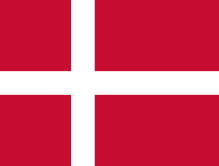 丹麥

加拿大

俄羅斯
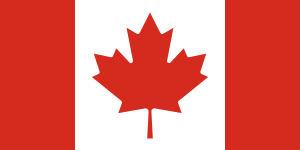 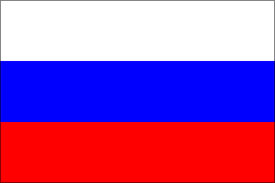 北極包括的地區
挪威

瑞典

芬蘭
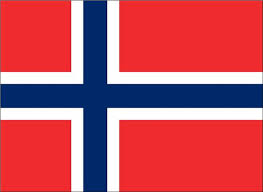 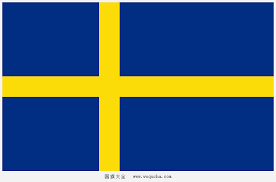 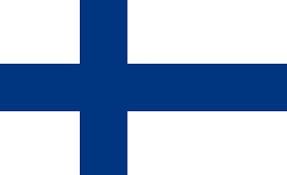 北極包括的地區
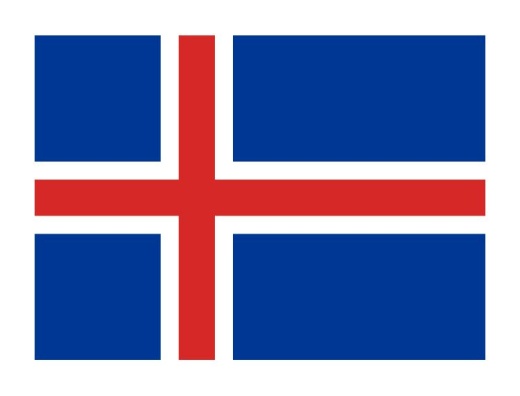 冰島

美國

北冰洋
（廣大冰原覆蓋的大洋)
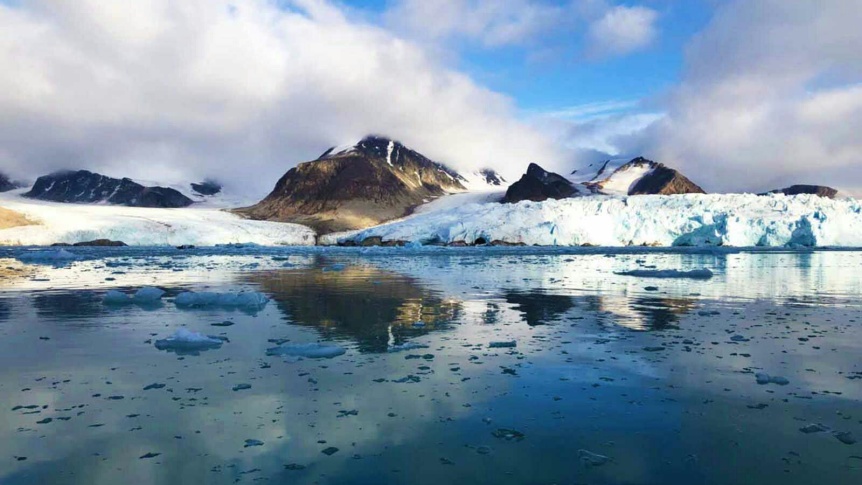 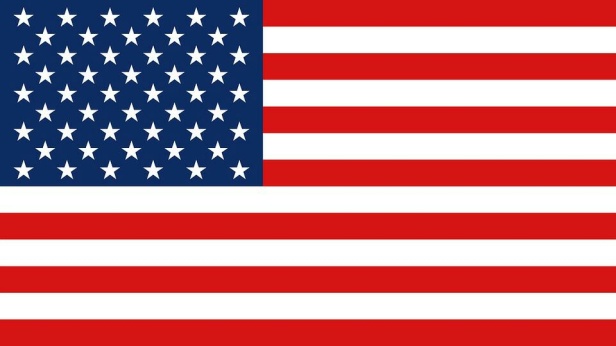 北極的生物體
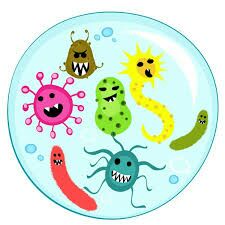 微生物

魚類

海洋

哺乳動物
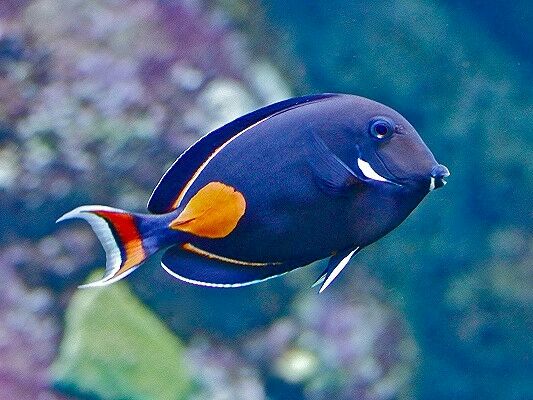 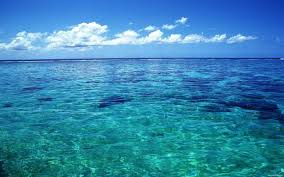 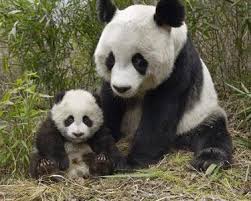 北極的氣候
冬天寒冷，夏天涼爽，降水是表現下雪形式，北極降水量很低，部分地區不到50釐米；冬季氣溫通常低至-40℃，最低紀錄是-68℃；水溫通常都保持在2到12℃之間，內陸地區為乾冷。
北極的地理
有北極苔原、泰加林帶及島嶼。
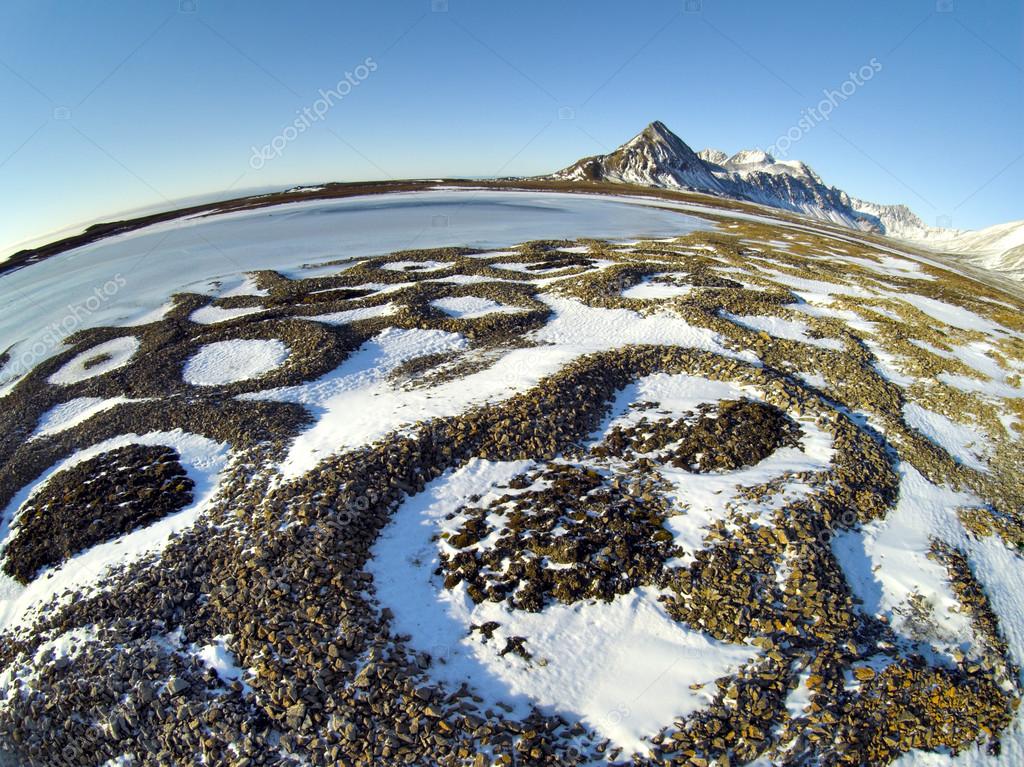 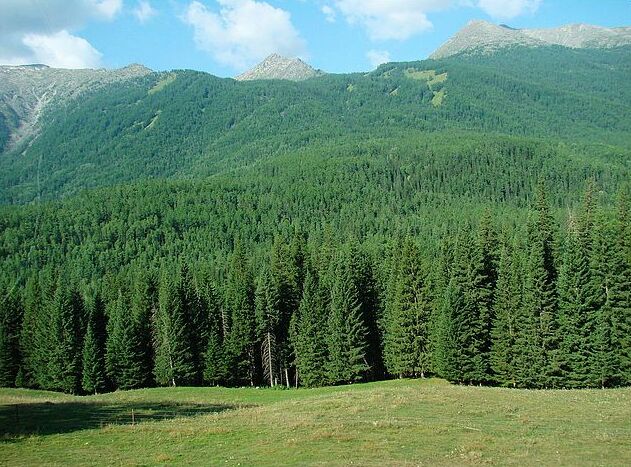 介紹北極苔原
北極苔原也叫凍原，生長在寒冷的永久凍土的生物群落，是極端環境下的生物群落。
介紹泰加林帶
起初用來表示亞伯利的處女林，後來逐漸指北部山區的森林。
北極的奇特動物
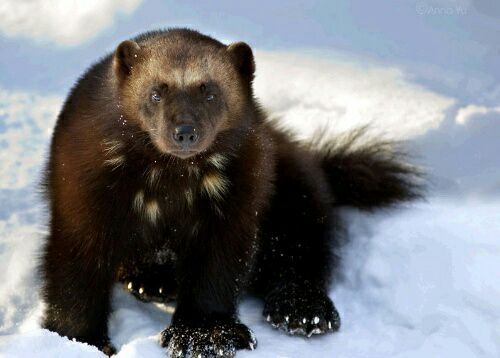 狼獾

加拿大猞猁

北極狐
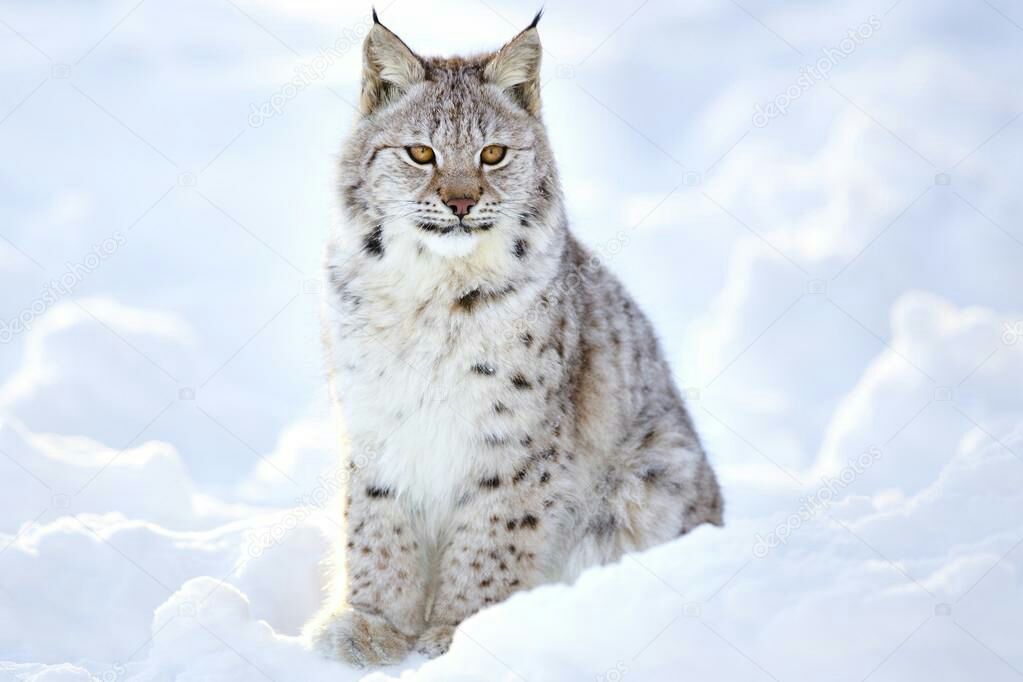 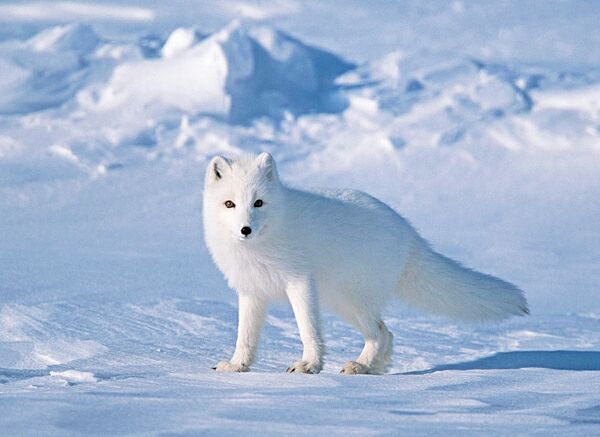 北極的奇特動物
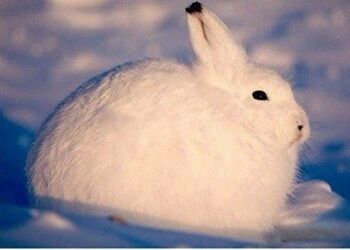 北極兔

紅狐

白鯨
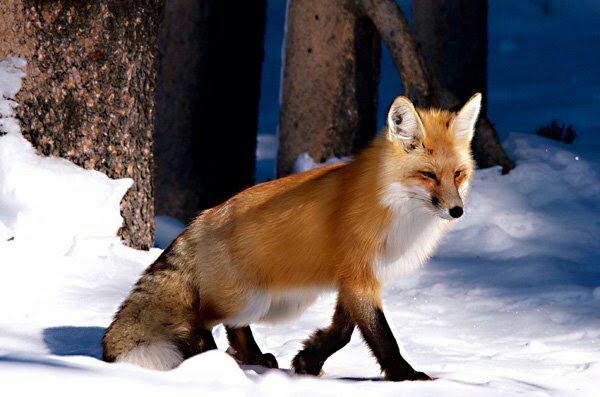 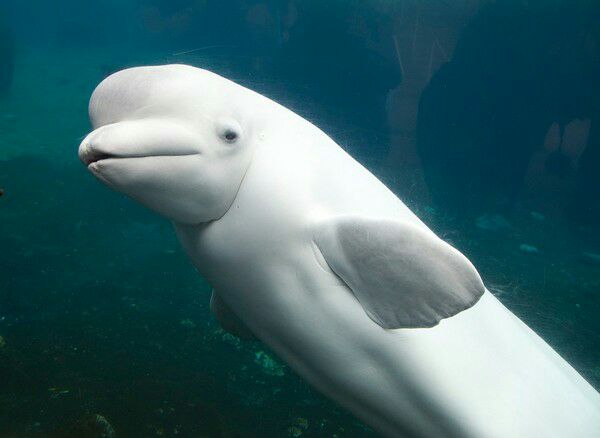 北極的奇特動物
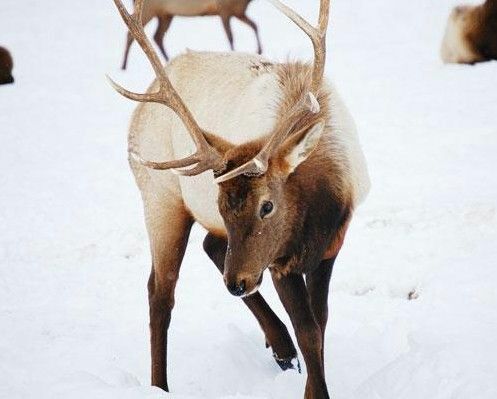 北美馴鹿


北極熊
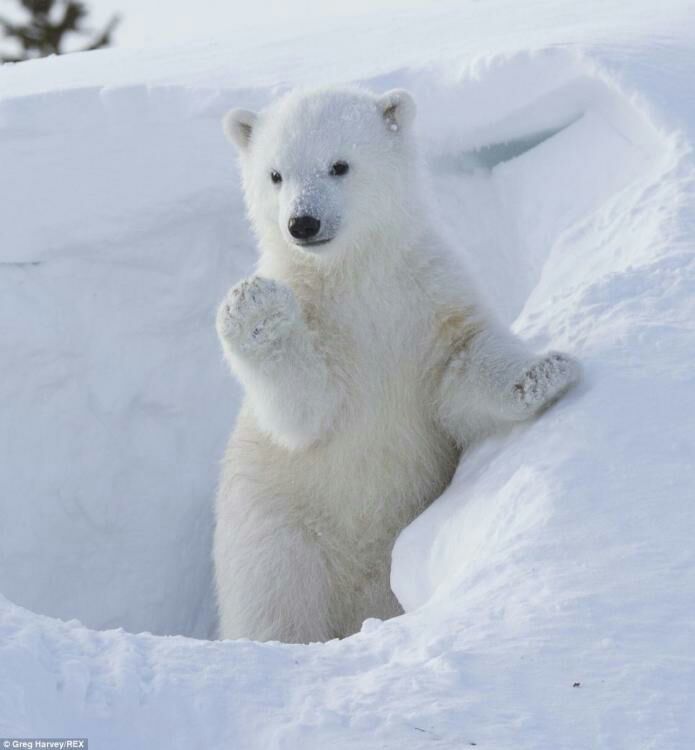 北極的定義
北極以極晝、極夜為特點，這一邊界和北極樹木線大致對應。
北極極光
是在高緯度的天空，熱層中的原子碰撞的發光現象，太陽系內的其他具有磁場的行星上也有極光。
北極極光
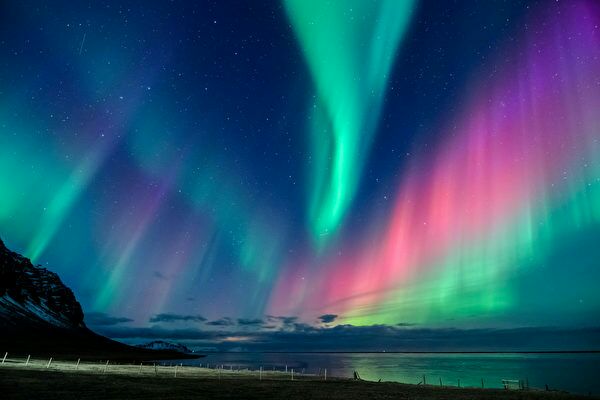 極光的名字
人們遵照伽利略的習慣，直接用奧羅拉女神的名字稱呼極光現象。
美麗北極
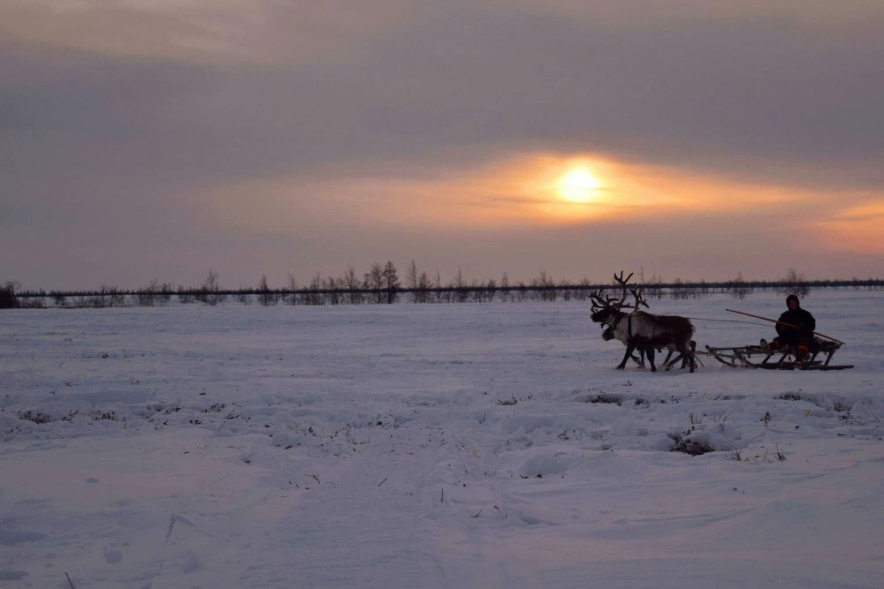 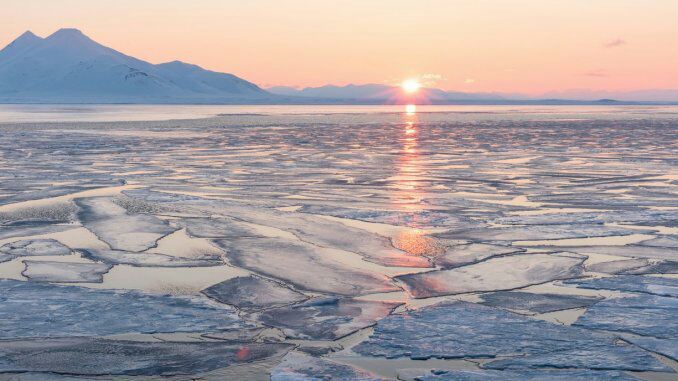 謝謝大家